А. С. Пушкин«Сказка о рыбаке и рыбке»
Литературное чтение
2 класс
Тест 3
Вопрос № 1Где жил старик со своею старухой?
А
В
С
Вопрос № 2Какой рыболовной снастью ловил рыбу старик?
А
В
С
Вопрос № 3 Сколько раз закидывал старик невод в тот день, когда поймал золотую рыбку?
А   Два раза
В   Три раза.
С   Пять раз.
А
В
С
Вопрос № 4Сколько желаний старухи исполнила золотая рыбка?
А
В
С
Вопрос № 5Какое было второе желание старухи?
А
В
С
Вопрос № 6Кем желала стать старуха в самой заветной своей мечте?
А   Владычицей морскою
В   Королевой красоты
С   Вольною царицей
А
В
С
Вопрос № 7Какая пословица лучше всего иллюстрирует эту сказку?
А
В
С
Вопрос № 8За что в сказке была наказана старуха?
А   За жадность
В   За лень
А
В
Вопрос № 9Сколько всего известных сказок написал А. С. Пушкин?
А
В
С
Вопрос № 10На каком портрете изображён Александр Сергеевич Пушкин?
А
В
С
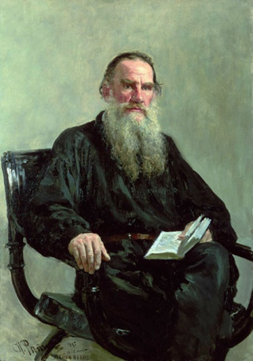 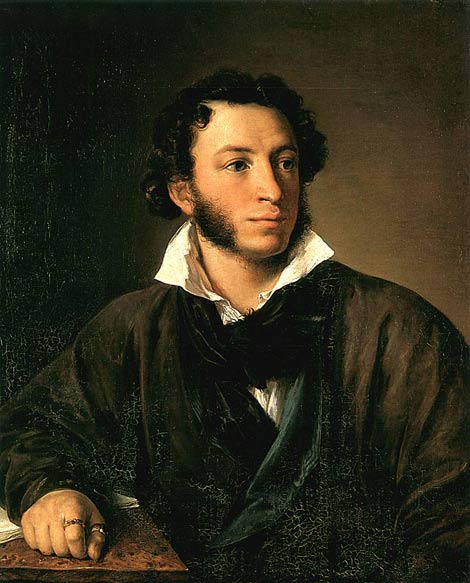 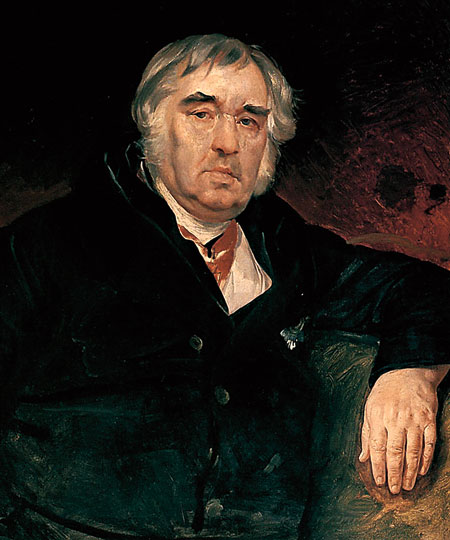 Литература:
Литературное чтение. 2 класс. Учеб. Для общеобразоват. Учреждений. В 2 ч. Ч. 1 / [сост. Л. Ф. Климанова и др.]. – 6-е изд. – М.: Просвещение, 2009.
Иллюстрации
http://az.lib.ru/p/pushkin_a_s/.photo1.jpg – А.С. Пушкин
http://www.profiplot.ru/images/lb/f/fb/f159b.jpg  - Л.Н. Толстой
http://www.telesem.ru/images/stories/677/kri_.jpg  И.А. Крылов